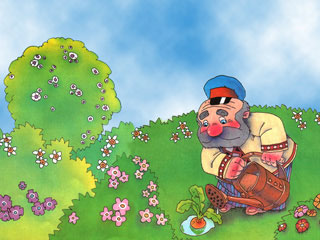 ROPĖ
Medžiagą ,paimtą iš laisvų šaltinių internete, parengė Joniškio “Saulės” pagr. m-klos lavinamosios klasės mokytoja Lina Kuzminskienė
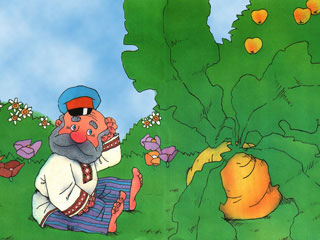 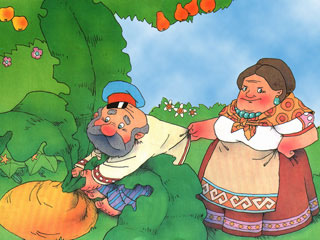 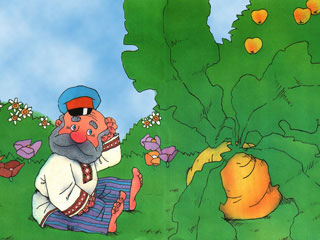 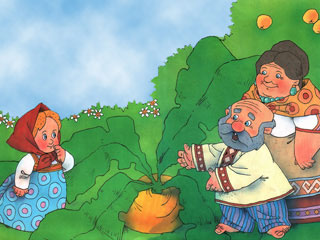 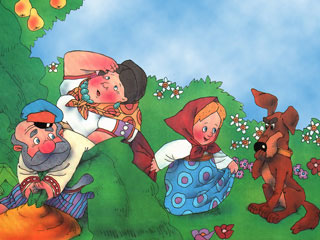 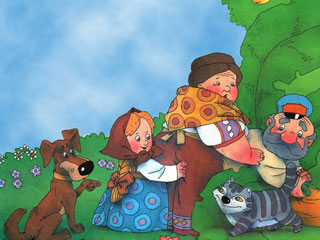 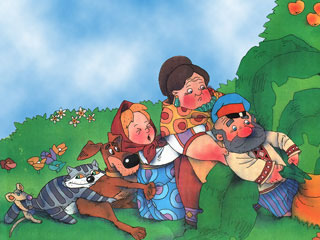 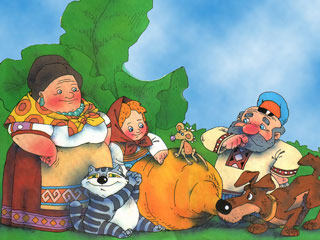 PABAIGA